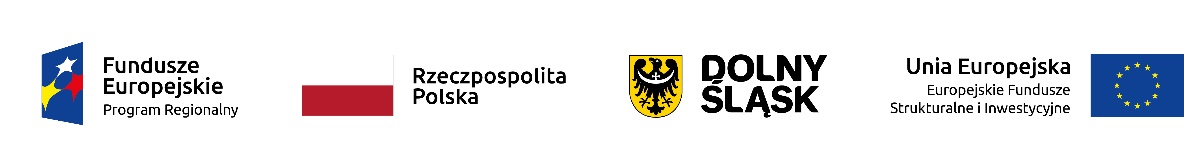 Zmiany Planu Ewaluacji RPO WD 2014-2020
14 marca 2019 r.
ZMIANY PLANU EWALUACJI
ZMIANY PLANU EWALUACJI
ZMIANY PLANU EWALUACJI
ZMIANY PLANU EWALUACJI
ZMIANY PLANU EWALUACJI
ZMIANY PLANU EWALUACJI
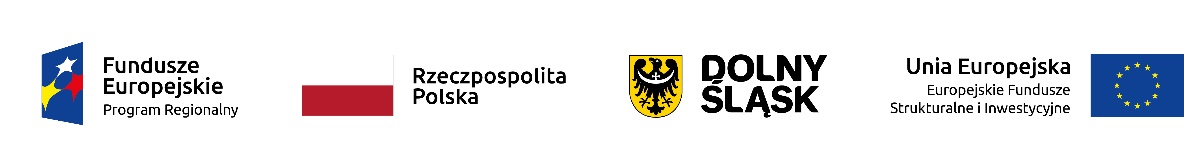 Dziękuję za uwagę